DOWNTOWN PARKING OPTION | JOHN DAY
DOWNTOWN PARKING
South Canyon Electric Vehicle site
City Hall site
South Canton site
North Canyon site
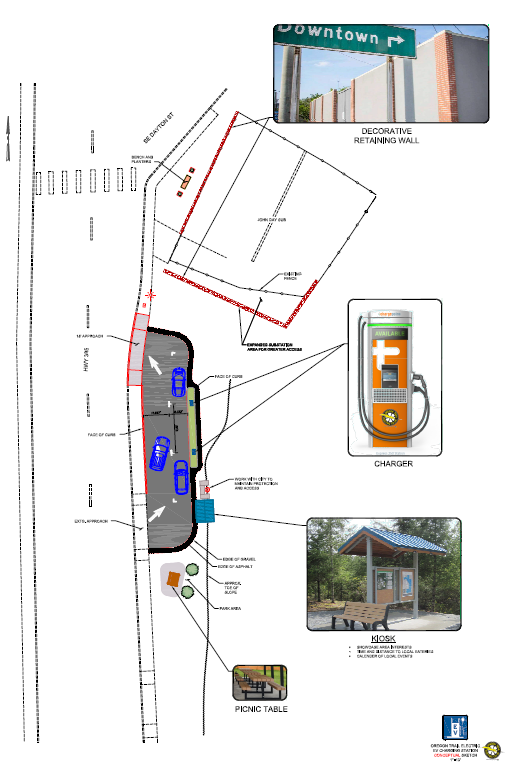 DOWNTOWN PARKING OPTION | JOHN DAY
S. CANYON
2 electric vehicle stations
Picnic area
Public art / rest area
City donates land
OTEC develops/maintains
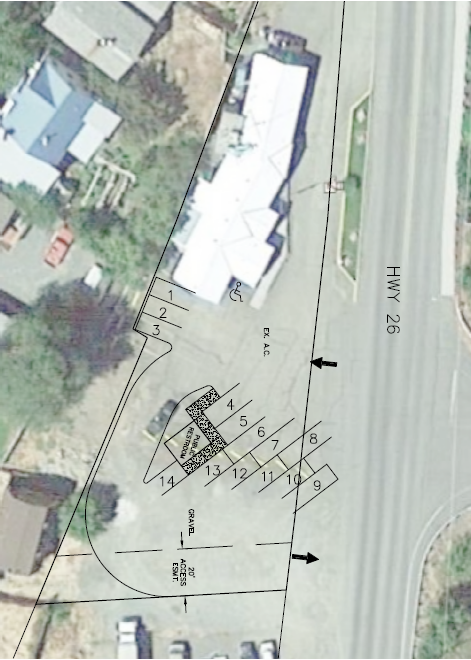 DOWNTOWN PARKING OPTION | JOHN DAY
CITY HALL
14 spaces
Public restroom
Asphalt/gravel finish
Development cost $83,281
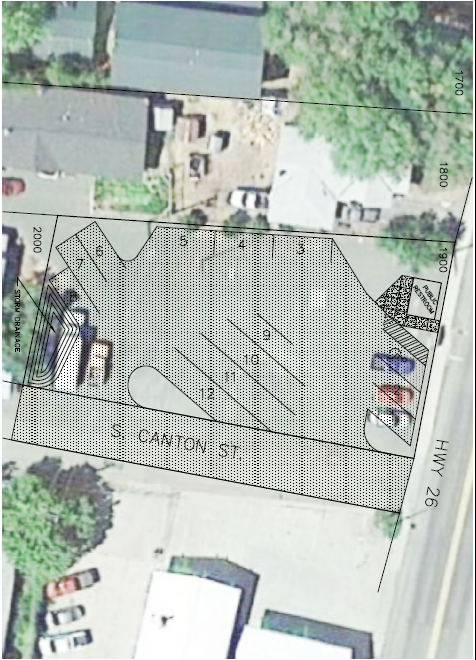 DOWNTOWN PARKING OPTION | JOHN DAY
S. CANTON
12 spaces
4 pull-through/RV
Public restrooms
Asphalt finish
0.4-acre site
Purchase price $60,000
Development cost $112,392
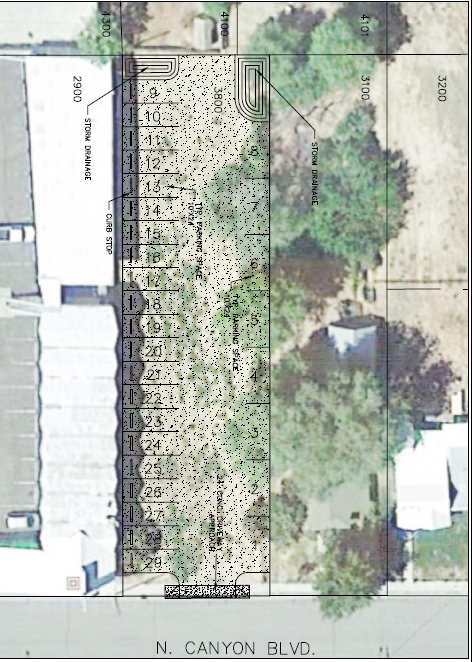 DOWNTOWN PARKING OPTION | JOHN DAY
N. CANYON
29 spaces
Employee parking
Gravel finish
0.33-acre site
Purchase price $50,000
Development cost $41,166